107學年度高三技優甄審  甄選入學會議
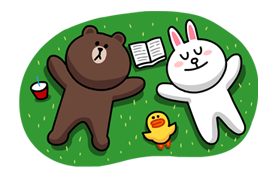 輔導處資料組報告
高三畢業班重要行事曆 4月
高三畢業班重要行事曆  5月
高三畢業班重要行事曆 6月
高三畢業班重要行事曆7.8.9月
技優甄審-137位
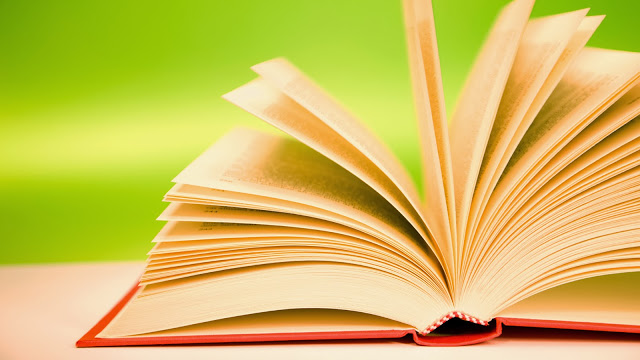 102-105學年度技優甄審狀況
技優甄審-汽車修護27位
技優甄審-汽車修護27位
技優甄審-電腦硬體裝修-18位
技優甄審-儀表電子10位
技優甄審-電腦軟體應用乙級50位
技優甄審-電腦軟體應用乙級50位
技優甄審-電腦軟體應用乙級50位
技優甄審-印前製程23位
技優甄審-印前製程23位
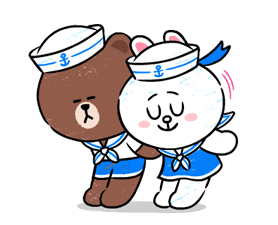 技優甄審-技藝競賽9位
技優甄審校內推薦名額乙級技優名額107-2.xlsx
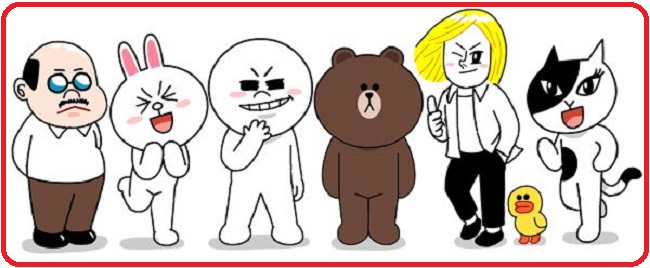 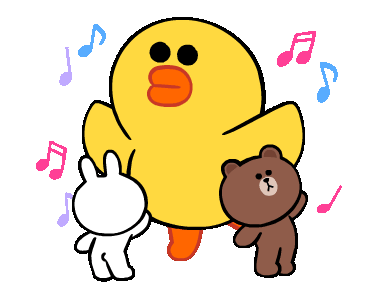 技優甄審-積分表與志願模擬選填表(5個志願)
技優積分表107-2.doc
4月19日(五)第7節課技優學生填寫志願說明會-新大樓4樓
4/24(四)前學生完成技優積分表+志願選填模擬表，並給家長簽名，導師完成初審
4/25(五)前科主任完成學生技優積分表與志願選填模擬表複審
技優甄審積分排序與志願序技優積分及志願序107-2.xlsx
5/1(一)技優甄審學生依志願填寫志願(每人五志願)-輔導處2樓
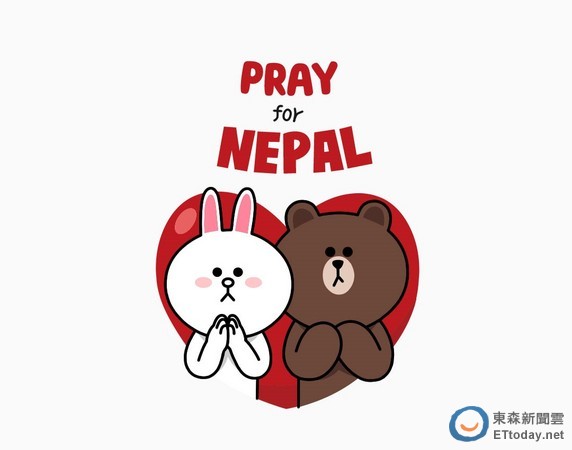 甄選入學
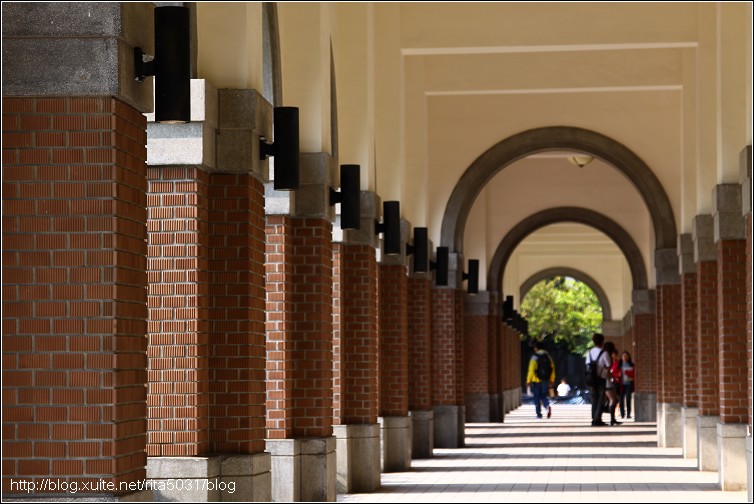 102-105學年度甄選入學狀況
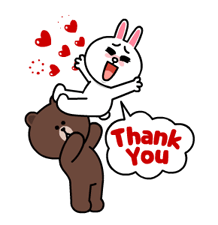 感謝
謝謝張勇謙組長指導製作選填志願系統
感謝資處科提供341班乙級電腦高手，協助資料輸入。
謝謝林欣穎老師協助分享升學經驗。
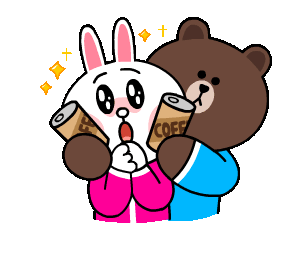 協助事項
註冊組提供跨考學生成績給柯柯+儒儒姐姐。
科主任、導師協助跨考學生志願選填。
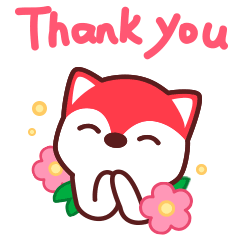 班導師協助事項
務必要在學生考統測之後使用，本校升學輔導手冊
甄選入學啟用時間:5/24（五）早上9點
甄選入學志願預選單107-2.doc
5/27第1節導師協助完成甄選入學預選單(10個志願)
聯合登記分發啟用時間:7/25（四）晚上6點
甄選入學校內推薦名額
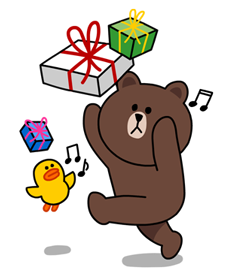 甄選入學名額107-2.xls
甄選入學3志願
學生必須完成預選表單後，才能參與校內推薦登記作業
甄選入學志願預選單107-2.doc
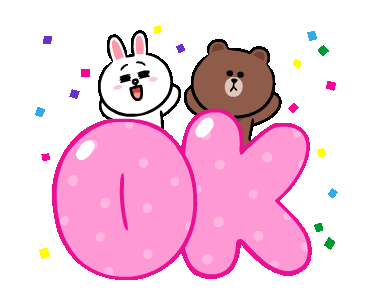 甄選入學校內登記作業時間及位置圖
日期：108年5月27日(五)第2-4節
高三畢業班5月重要行程
大學入班級參訪宣導活動
高三畢業班五月重要行程
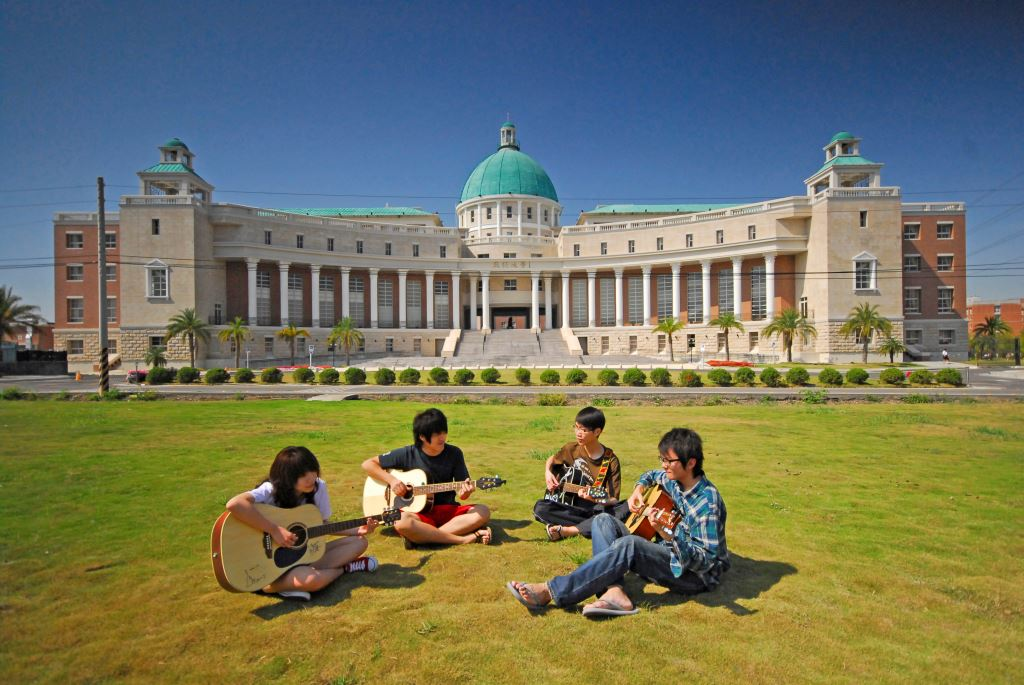 請導師指派盡責負責之人員至輔導處帶大專師長入班(每周均會發行程表，隨時更新敬請公告)
臨時班級有事，請務必提前告知資料組。
技專宣導日程107-2.xls
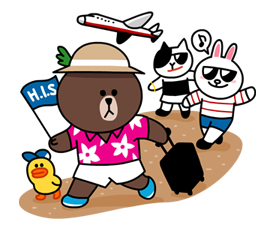 大學參訪注意事項
(1)準時集合，服儀整齊，未依規定穿著視同服儀違規以校規論處，並不得前往參觀。(請統一穿著體育服)
(2)校外違規經發現加重處份。
(3）攜帶相機，隨時取影，做為推甄備審資料，有助錄取機會。
(4)參觀時注意禮節，詢問時態度言語要謙虛，尊重導引人員指導。注意安全，勿脫隊。
(5)請導師協助拍6-10張照片，麻煩傳給惠雯(Line iD:
 goalle) ，以利作成果檔案資料。	
                          祝 參觀愉快~輔導處謹上
高三導師暑假期間最後ㄧ件事
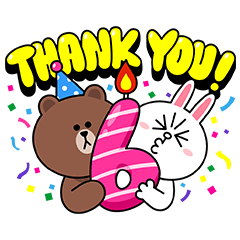 高三導師請於8/20前交回資料
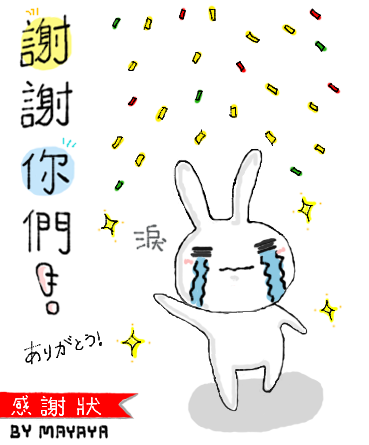 請各位老師進入ftp://140.126.180.31
學輔中心高三升學進路107.2
106-2升學進路
輔導處感謝您的配合
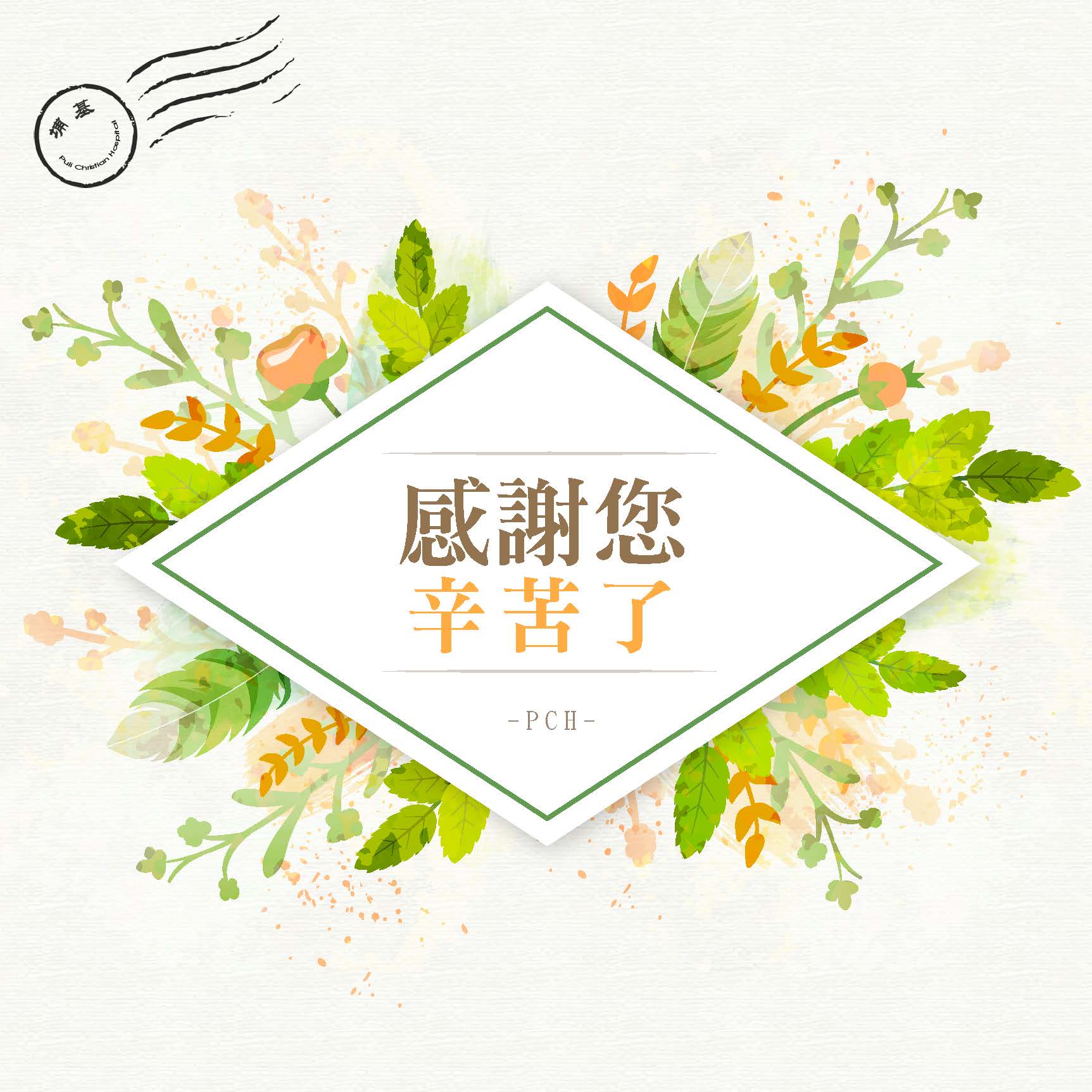